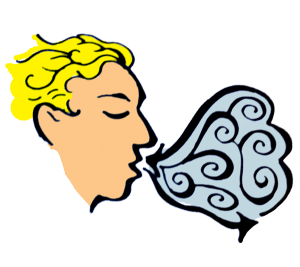 LUNG LAB
BY SCIENTIST CINDY
Breathing
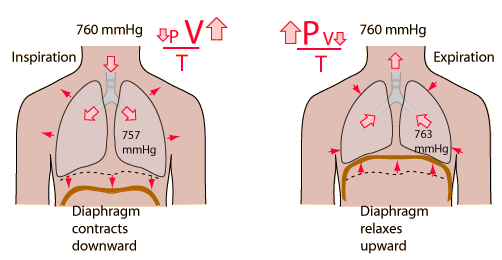 Air flow into and out of the lungs is driven by pressure differences between the atmospheric air and air in the lungs. 
When atmospheric pressure exceeds intrapulmonary pressure, air flows into the lungs.
When intrapulmonary pressure exceeds atmospheric pressure, air flows out of the lungs.
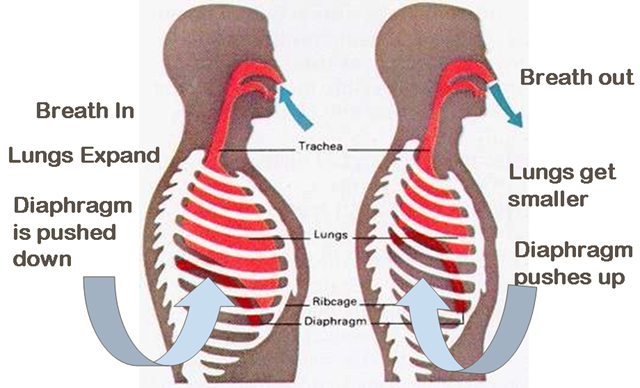 Changes in intrapulmonary pressure are driven by changing the volume of the lungs.
According to Boyle’s Law, the pressure exerted by a given amount of gas at a constant temperature is inversely proportional to the volume of that gas. 
Thus increasing the volume of the lungs will decrease intrapulmonary pressure, whereas decreasing lung volume will increase intrapulmonary pressure.
Changes in intrapulmonary pressure
Spirometry
Spirometry Uses
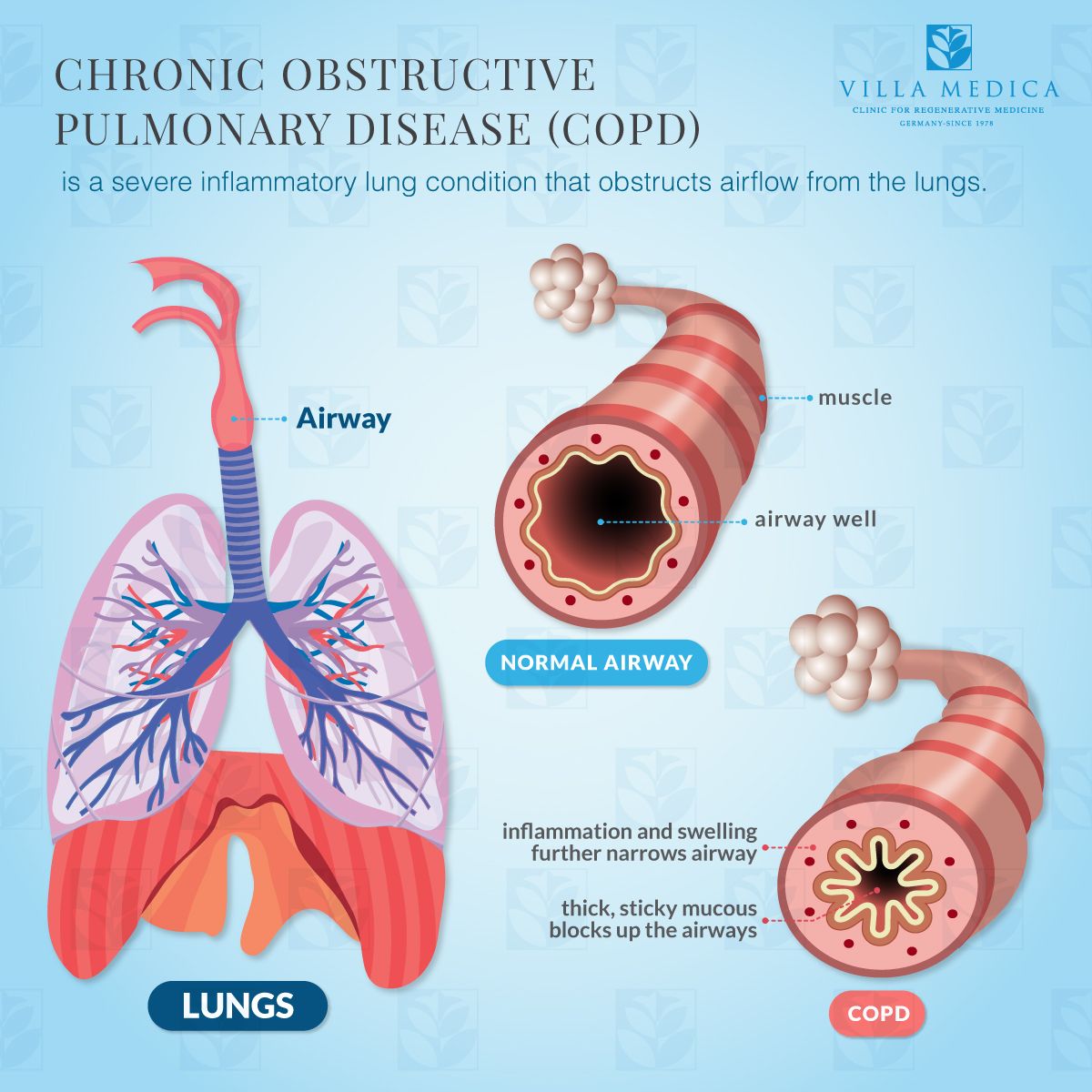 Spirometry can be useful in identifying conditions that affect the lungs such as…
Asthma
Pulmonary Fibrosis
Cystic Fibrosis
Chronic Obstructive Pulmonary Disease (COPD)
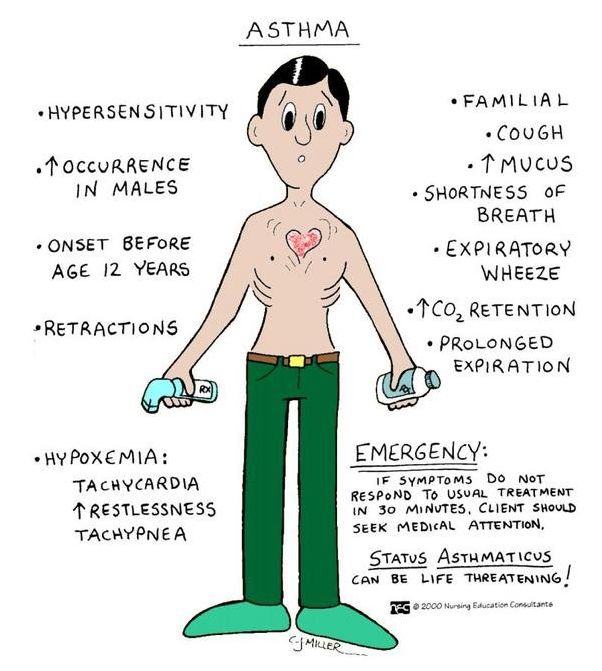 Asthma
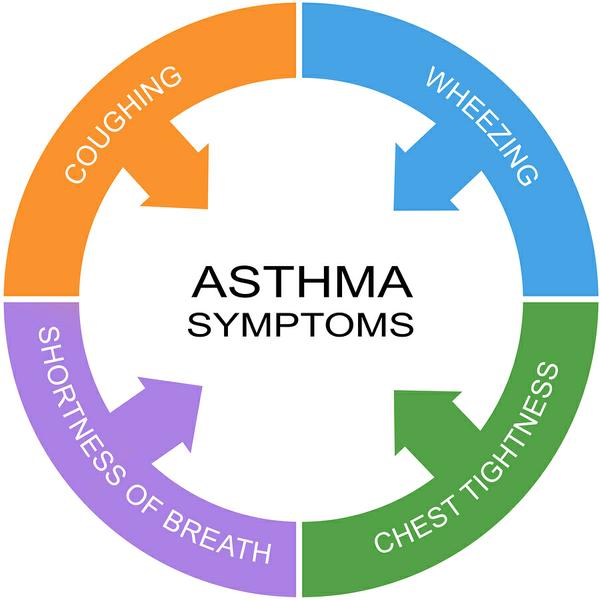 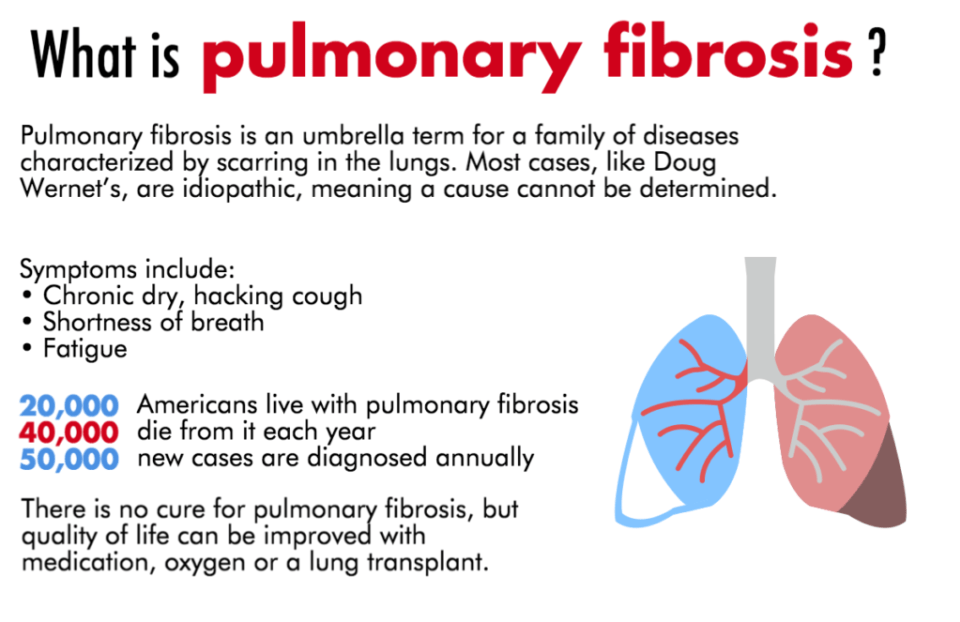 Pulmonary Fibrosis
Cystic Fibrosis
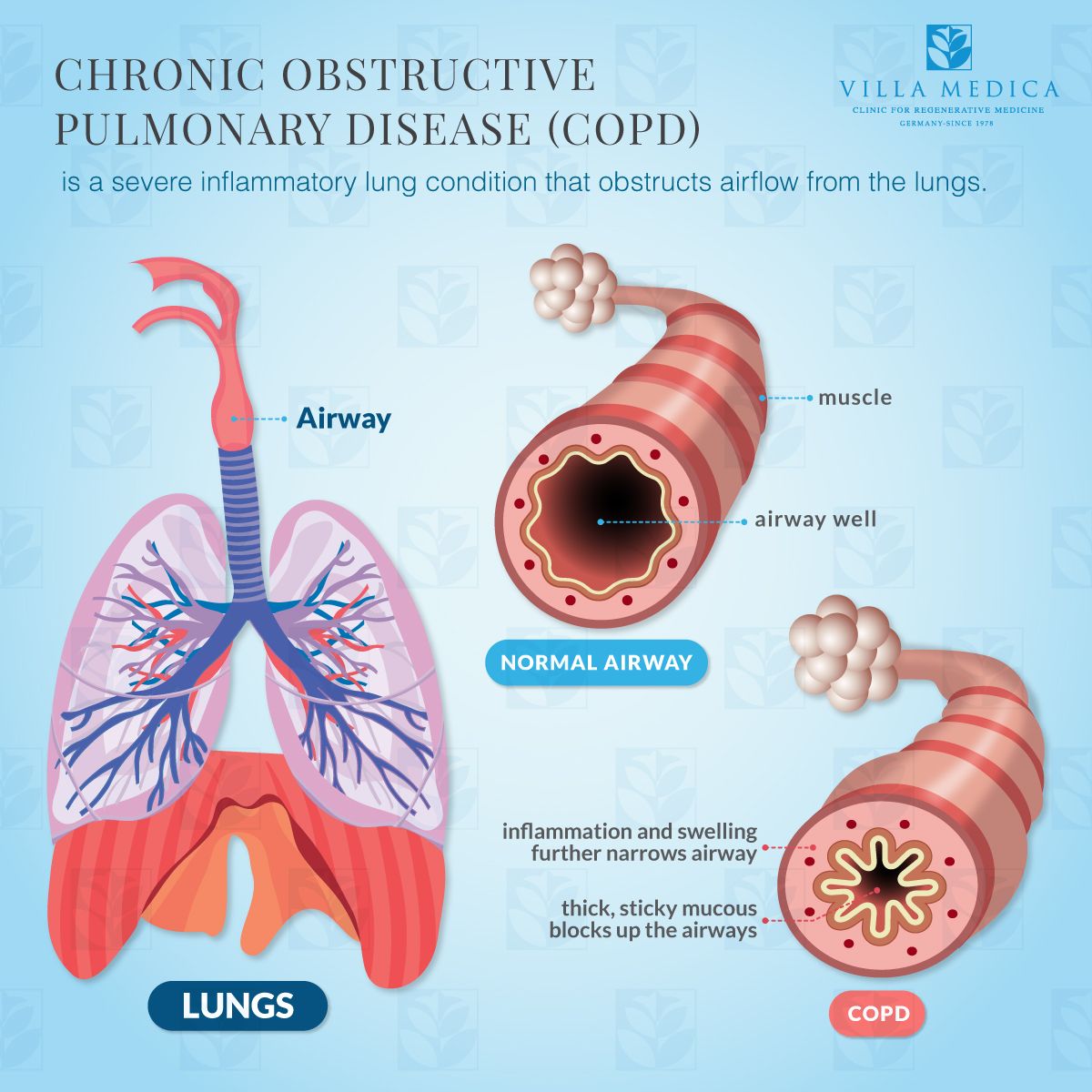 Chronic Obstructive Pulmonary Disease (COPD)
Acid-base Balance
Acid-base Balance
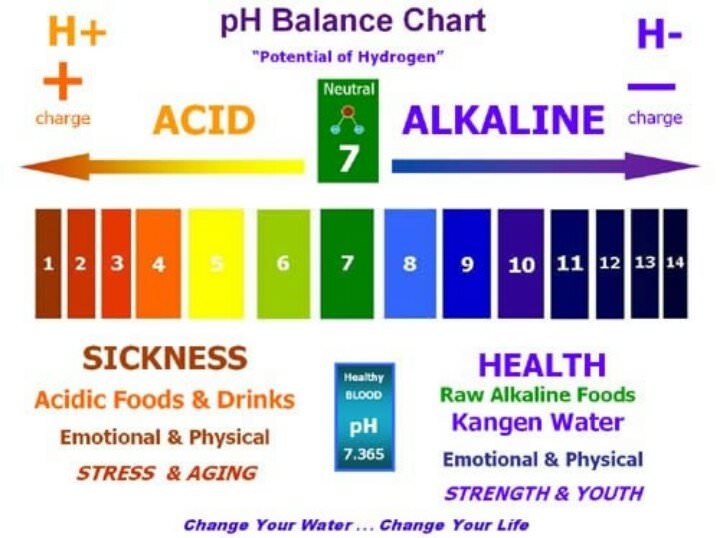 Blood is normally slightly basic, with a normal pH range of 7.35 to 7.45. 
Usually the body maintains the pH of blood close to 7.40.
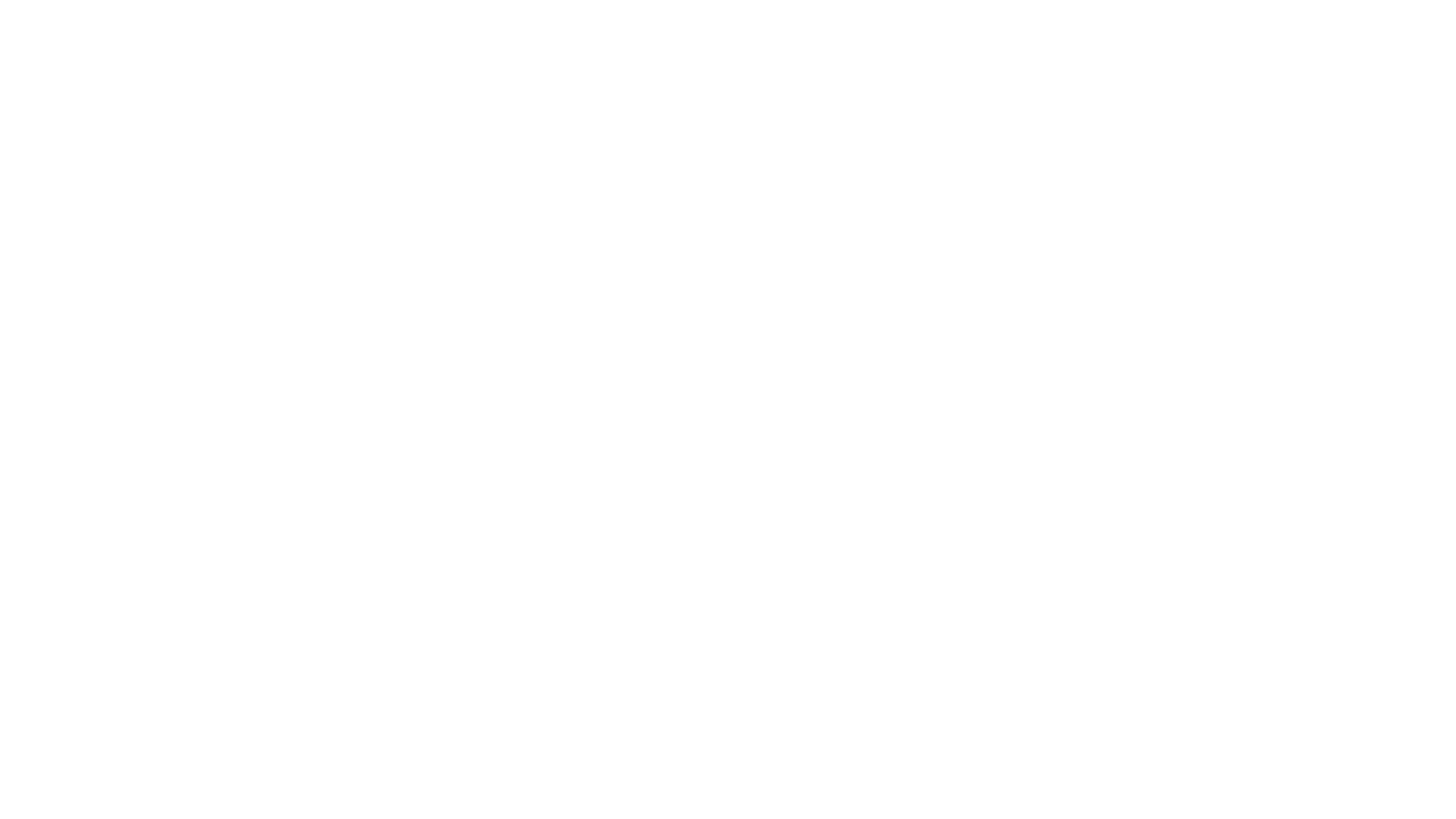 Acid-base Balance
RESULT OF HOLDING YOUR BREATH or NOT GETTING ENOUGH OXYGEN
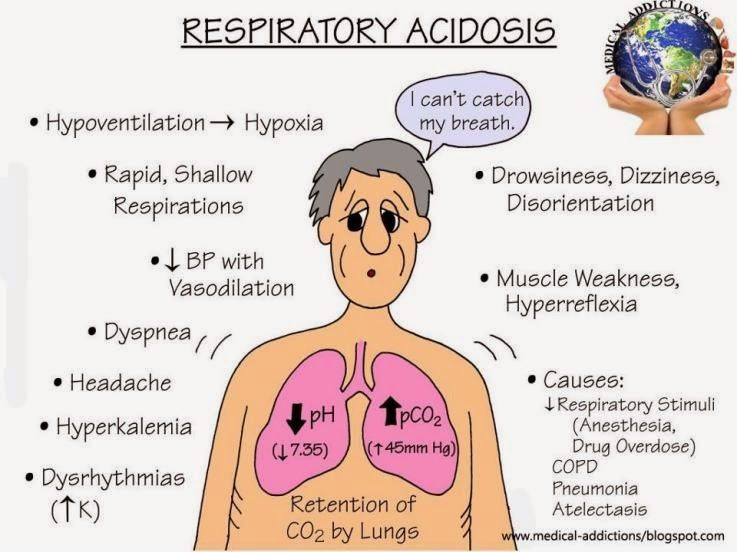 carbon dioxide accumulates in the blood.
the pH of the blood decreases, becoming more acidic!
Blood pH balance
Acidosis is when your blood pH drops below 7.35 and becomes too acidic. 
Alkalosis is when your blood pH is higher than 7.45 and becomes too alkaline.
RESULT OF RAPID BREATHING or HYPERVENTALATION
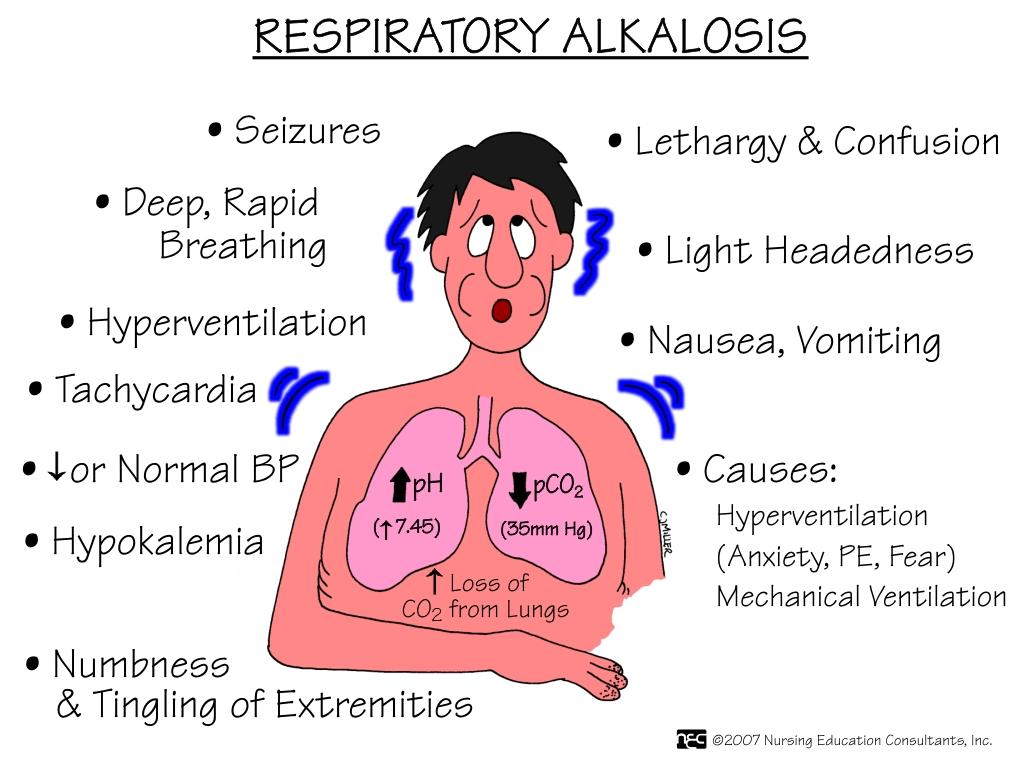 Alkalosis is caused by an overabundance of bicarbonate or a low level of carbon dioxide. 
People may have irritability, muscle twitching, muscle cramps, or even muscle spasms.
Acid-base Balance
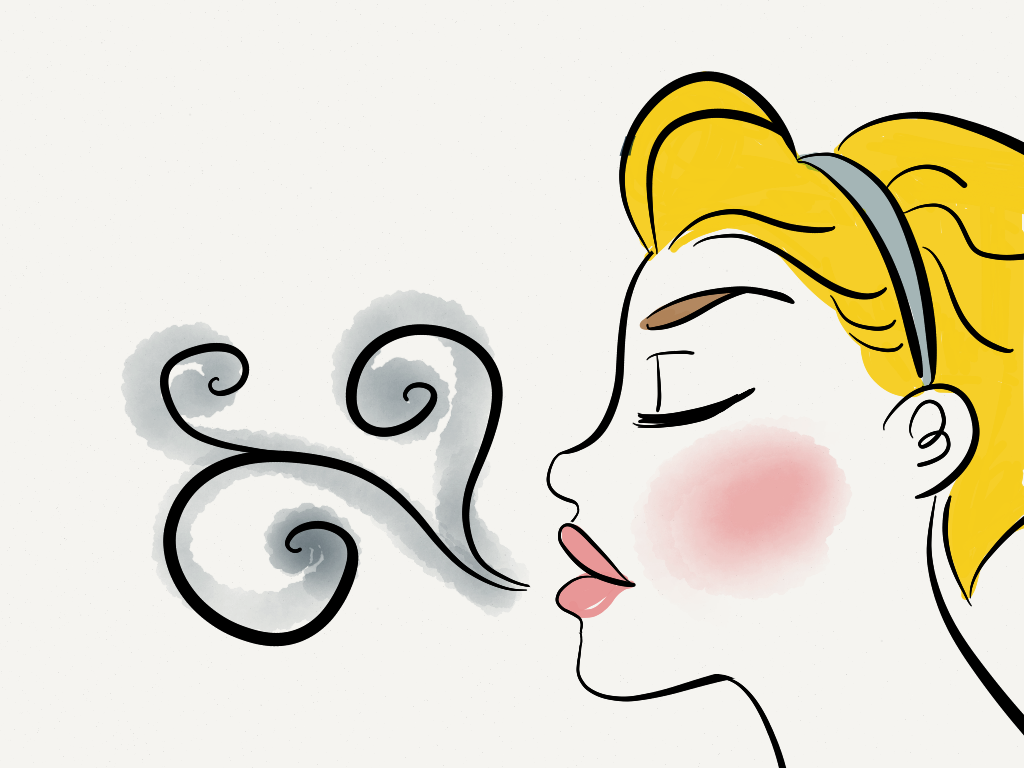 Causes of pH changes - High pH
Alkalosis happens when your blood pH is higher than the normal range. 
There are several causes of high blood pH.
Dehydration (Fluid loss)
Losing too much water from your body can increase blood pH. 
This happens because you also lose some blood electrolytes (salts and minerals) with water loss. 
These include sodium and potassium. 
Causes of fluid loss are excess:
sweating
vomiting
diarrhea
Diuretic drugs may cause you to urinate too much 
Kidney problems 
- kidneys may not remove enough alkaline substances (such as bicarbonate) through the urine
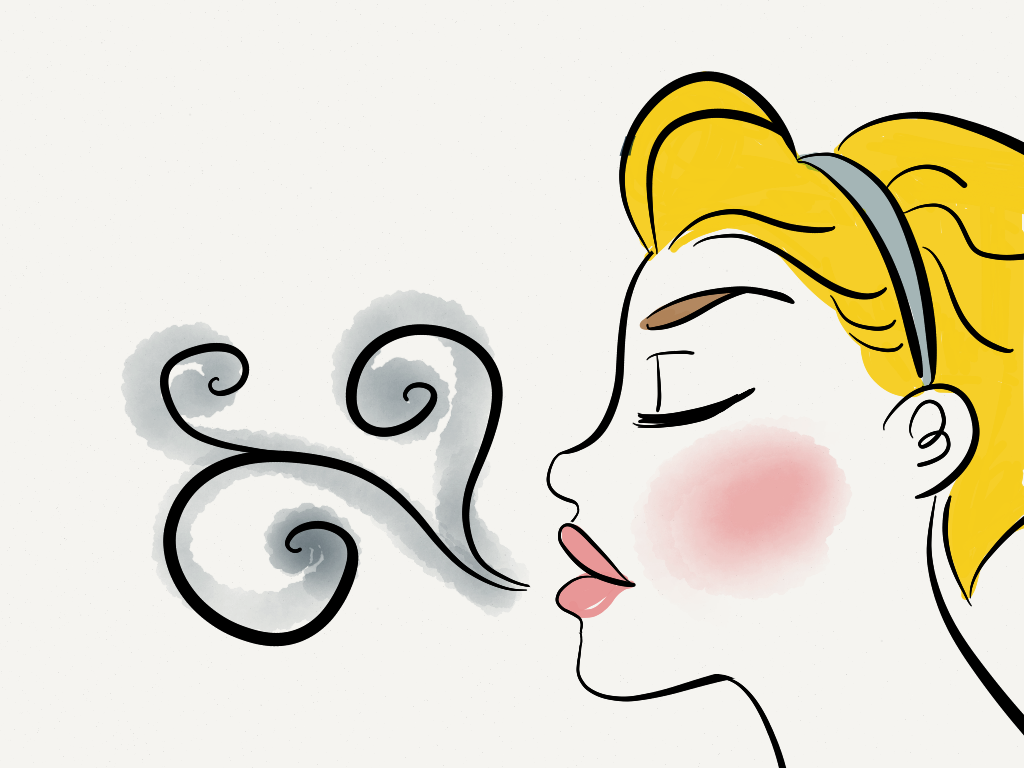 Causes of pH changes - Low pH
Low pH is called acidosis.
Low blood pH is a more common medical problem than high blood pH. 
Acidosis can be a warning sign that a health condition isn’t properly controlled.
Some health conditions cause natural acids to build up in your blood. 
Acids that can lower blood pH include:
lactic acid
keto acids
sulphuric acid
phosphoric acid
hydrochloric acid
carbonic acid
Diet - In a healthy person, diet does not affect blood pH.
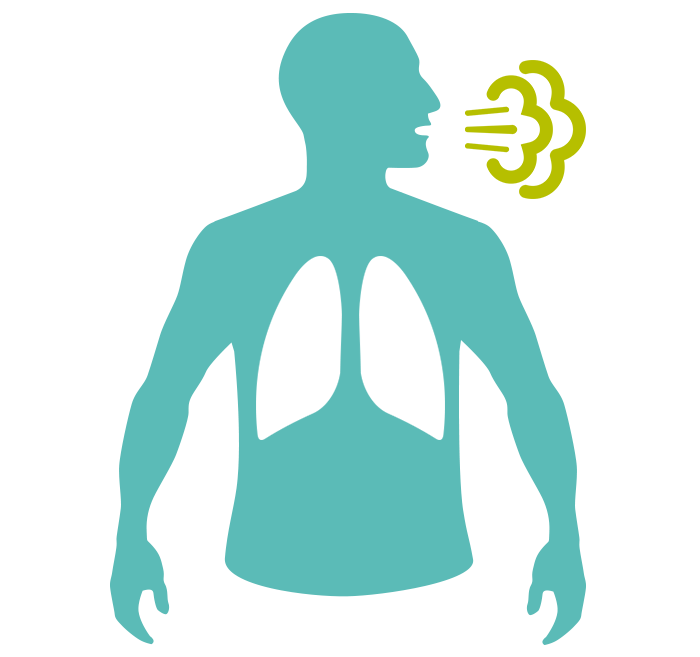 Respiratory Rate
Respiratory rate: A person's respiratory rate is the number of breaths you take per minute. 
The normal respiration rate for an adult at rest is 12 to 20 breaths per minute. 
A respiration rate under 12 or over 25 breaths per minute while resting is considered abnormal.
Auscultation and Lung Sounds
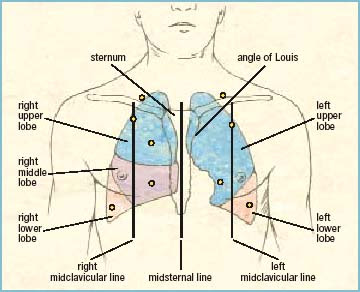 Lung sounds, also called breath sounds, can be auscultated across the anterior and posterior chest walls with a stethoscope. 
Adventitious lung sounds are 
Crackles
Wheezes
SOUND REFERRENCE GUIDE -
https://www.easyauscultation.com/lung-sounds-reference-guide
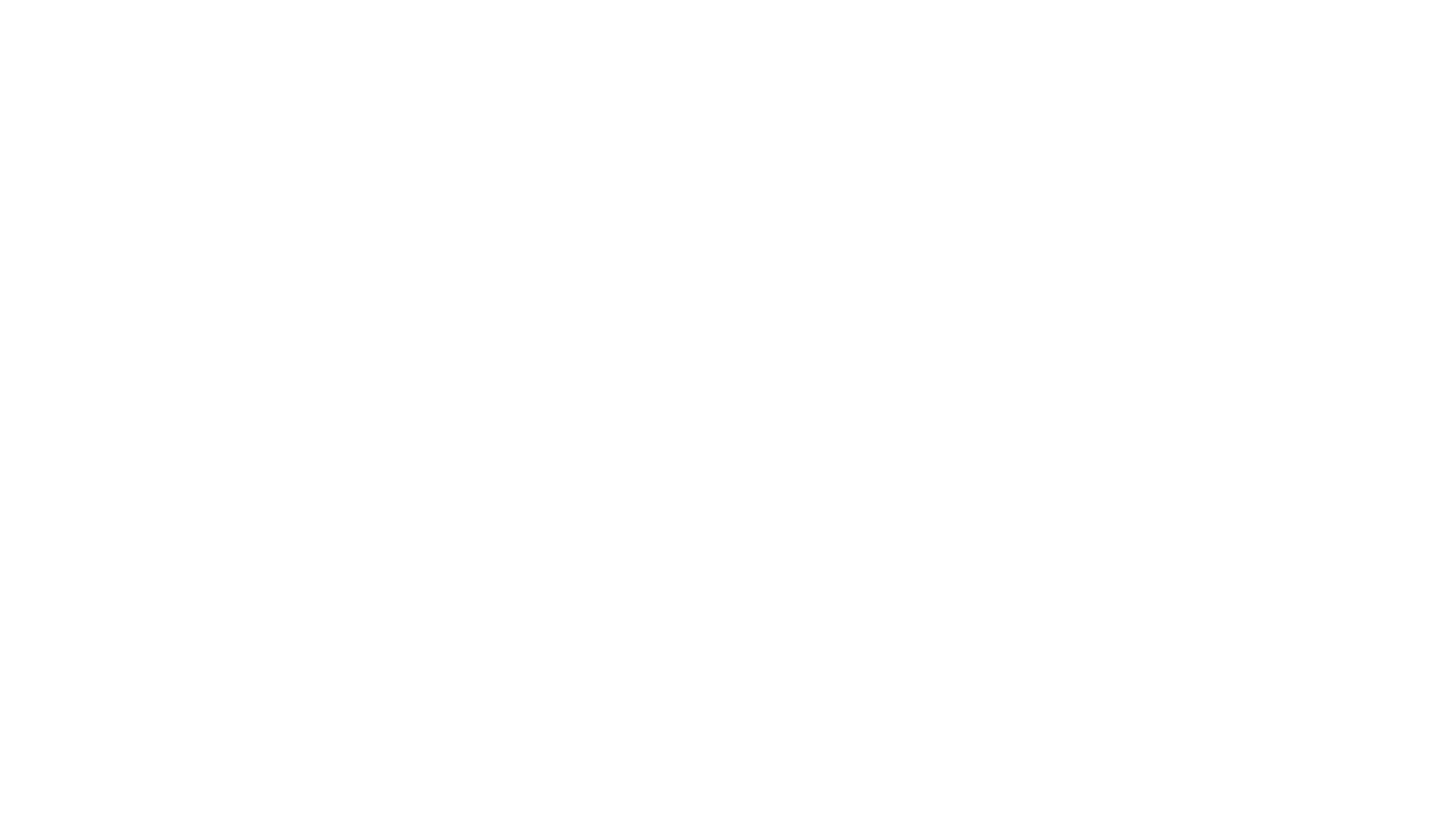 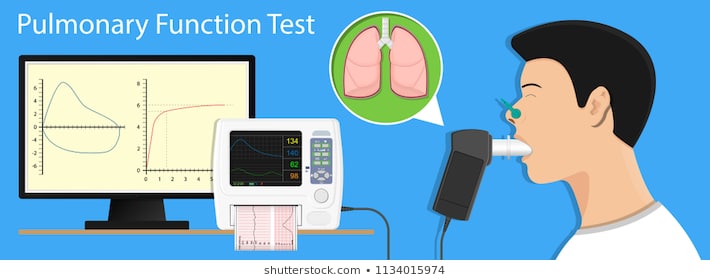 SPIROMETRY
https://www.youtube.com/watch?v=bdkyrngFhho
LUNG CAPACITY
TV
Definitions
AVERAGE VALUES - LUNG CAPACITIES
AVERAGE VALUES - LUNG VOLUMES
TIDAL VOLUME (TV):
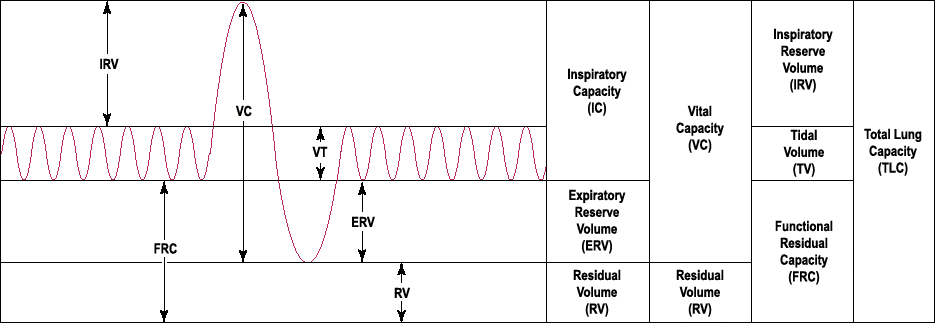 TV
TIDAL VOLUME IS MEASURED AS FOLLOWS: 
Inhale normally and then exhale normally into the spirometer. 
 Tidal volume (symbol VT or TV) is the lung volume representing the normal volume of air displaced between normal inhalation and exhalation when extra effort is not applied.
In a healthy, young human adult, tidal volume is approximately 500 mL or 0.5L
EXPIRATORY RESERVE VOLUME (ERV):
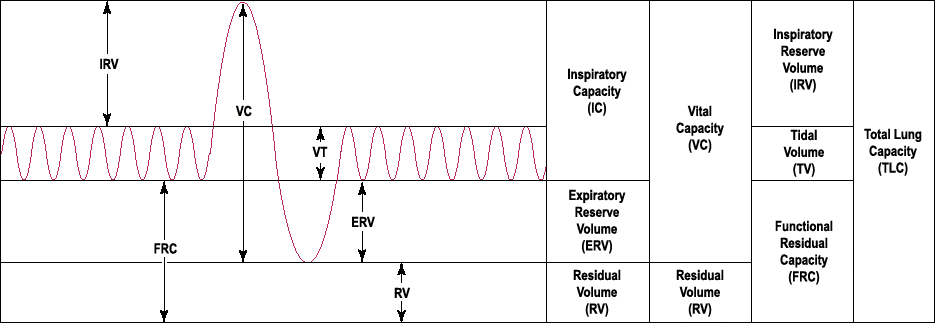 TV
The expiratory reserve volume is the maximum volume of air that can forcibly expired beyond a normal tidal expiration. 
Average ERV at rest is approximately 1100 ml (1.1 L) for men and 700 ml (0.7 L) for women at rest.
EXPIRATORY RESERVE VOLUME is measured as follows:
 Inhale normally, exhale normally, and then take a deep exhalation until you cannot exhale any longer into the spirometer.
VITALCAPACITY (TC):
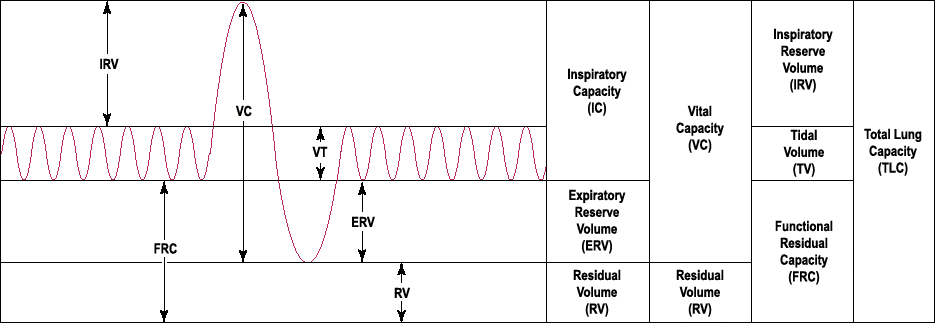 TV
VITAL CAPACITY is measured as follows :
 Take a deep inhalation and then take a deep exhalation until you cannot exhale any longer into the spirometer. 
A normal adult has a vital capacity between 3 and 5 litres.
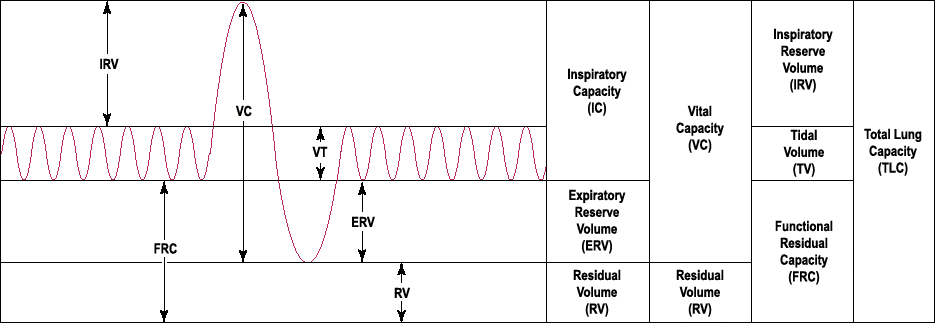 TV
RESIDUAL VOLUME (RV):
The residual volume (RV) is the amount of air that remains in the lungs following a maximal expiration, and can only be forced out of the lungs by collapsing the lungs. 
The RV for men is approximately 1200 ml (1.2 L) and approximately 1100 ml (1.1 L) in women.
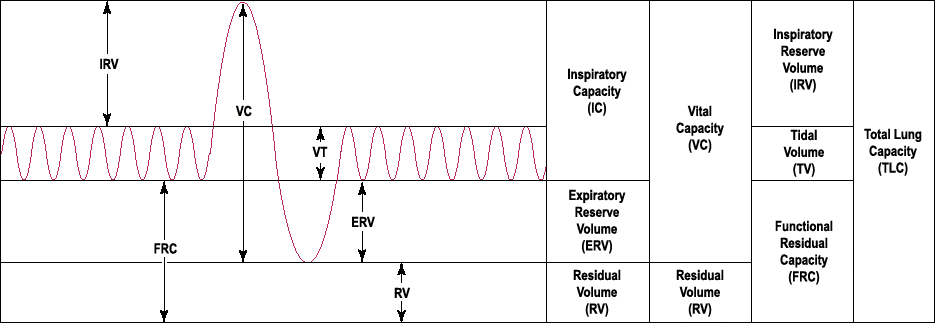 TV
RESIDUAL VOLUME (RV):
The RV for men is approximately 1200 ml (1.2 L) and approximately 1100 ml (1.1 L) in women.
INSPIRATORY RESERVE VOLUME (IRV):
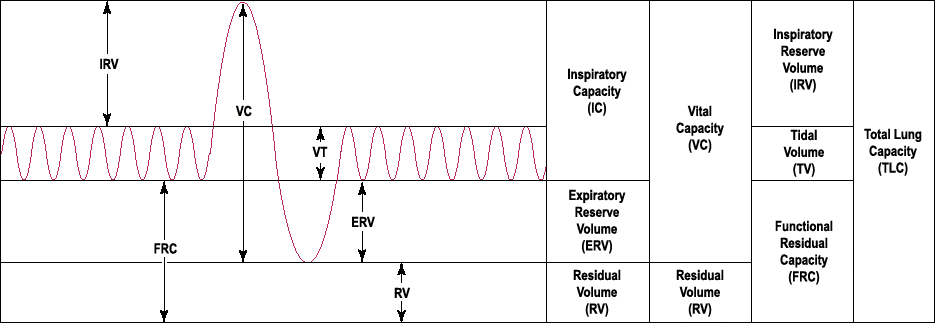 TV
IRV can be calculated as follows:
INSPIRATORY CAPACITY (IC):
I
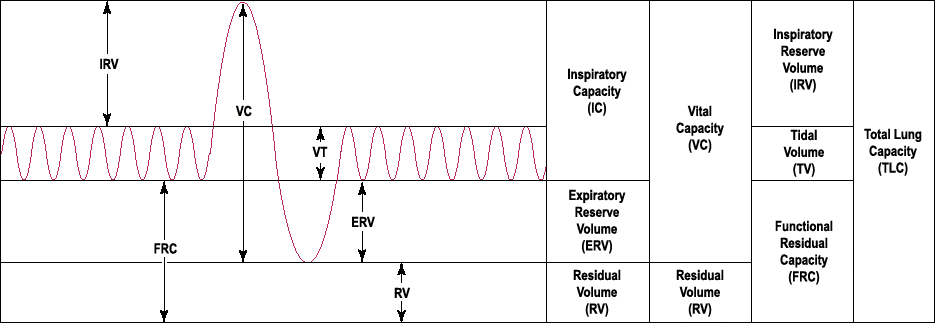 TV
INSPIRATORY CAPACITY (IC) can be calculated as follows:
FUNCTIONAL RESIDUALCAPACITY (FRC):
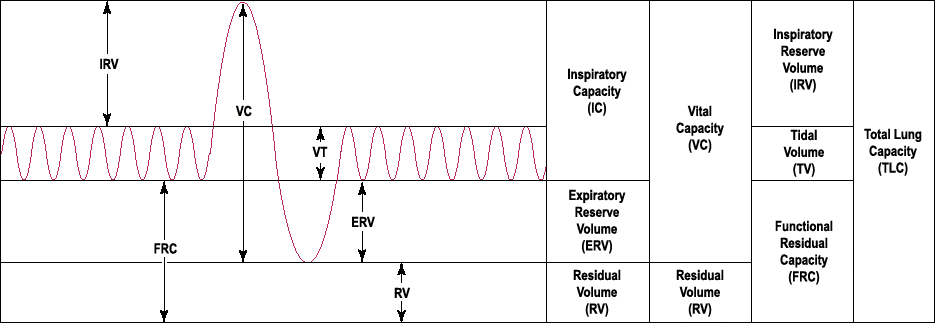 TV
FUNCTIONAL RESIDUAL CAPACITY (FRC) can be calculated as follows:
INSPIRATORY CAPACITY (IC):
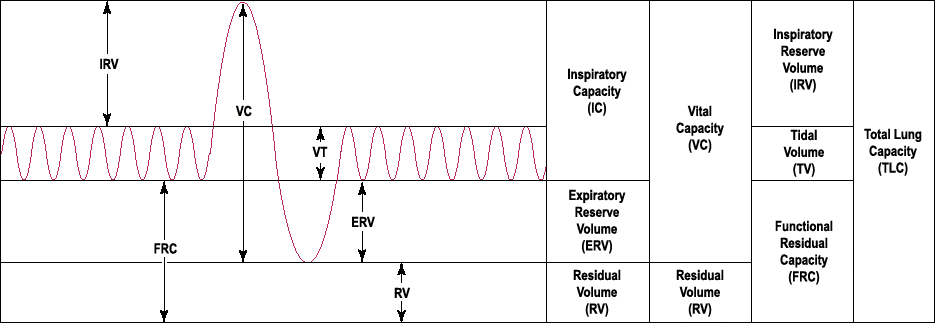 TV
INSPIRATORY CAPACITY (IC): can be calculated as follows:
TOTAL LUNG CAPACITY (TLC):
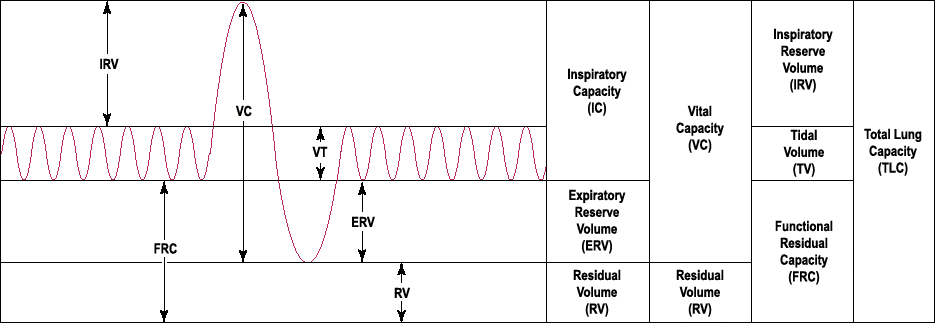 TV
TOTAL LUNG CAPACITY (TLC) can be calculated as follows:
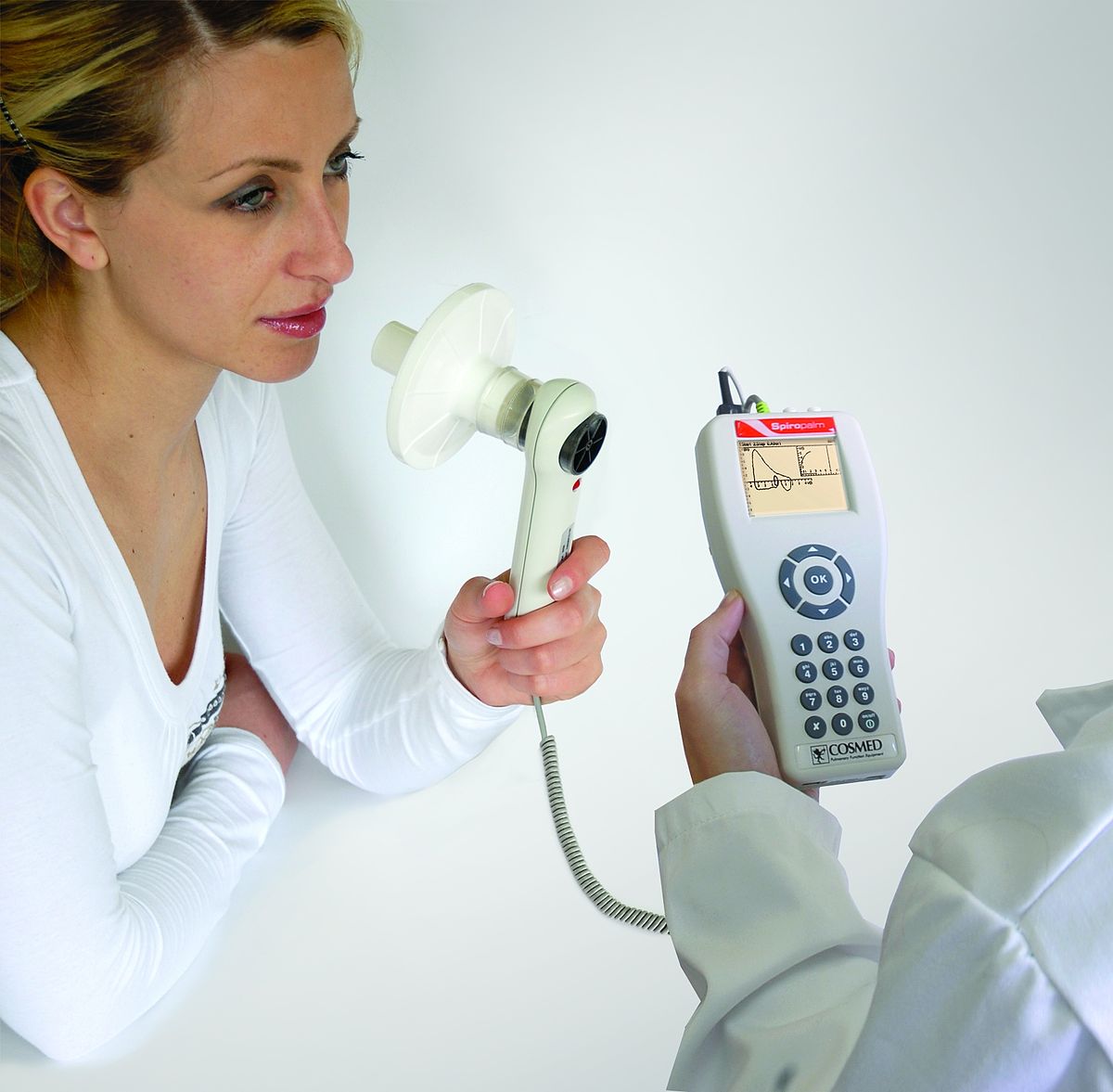 Measure Your Actual Vital Capacity
Inhale normally, exhale normally, and then take a deep exhalation into the spirometer. 
Repeat 3 times and take the average.
Find Your Predicted Vital Capacity
Predicted VC (in L): 
Male = 0.052(H) – 0.022(A) – 3.6 
Female = 0.041(H) – 0.018(A) – 3.6 
c. (H) = height in cm 
d. (A) = Age in years 
e. (VC) = predicted vital capacity in L
Find Your Percent Predicted Vital Capacity
Calculate Percent Predicted Vital Capacity.
Carbon Dioxide Exchange and pH Balance.
Carbon Dioxide (CO2) is an important factor in the regulation of pH in the human body, because Carbon Dioxide (CO2) in solution can reversibly react with water to form Carbonic Acid (H2CO3).

CO2+ H2O ↔ H2CO3
Carbon Dioxide
Water
Carbonic Acid
Carbon Dioxide Exchange and pH Balance.
Carbonic acid, in turn, may dissociate into bicarbonate and hydrogen ions. 
This results in raising the H+ concentration which lowers the pH, making it more ACIDIC.
H2CO3  ↔ H+ + HCO3-
Hydrogen Ion
Carbonate
Carbonic Acid
CO2 is transport
CO2 is transported in the blood stream by three different means: 
as dissolved CO2 gas in the plasma
in the form of bicarbonate in the blood plasma
by binding to hemoglobin in the erythrocytes

Both methods of transporting CO2 in the plasma can influence the pH of the plasma.
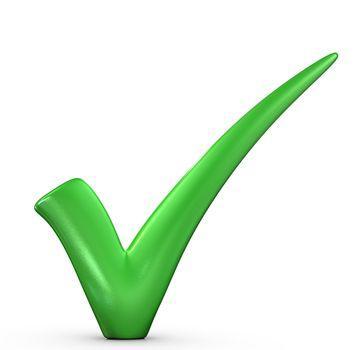 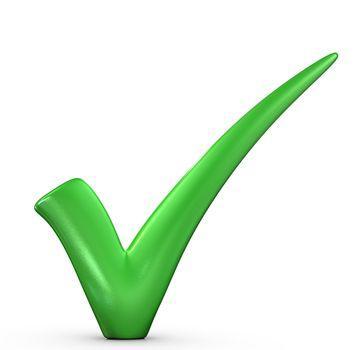 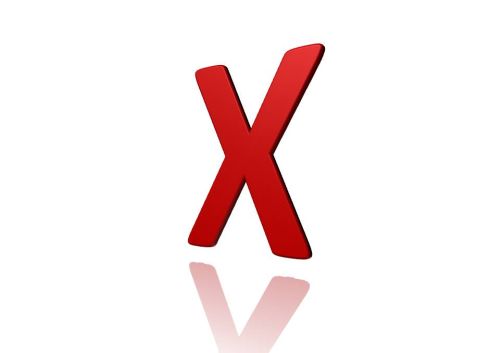 CO2 is transport
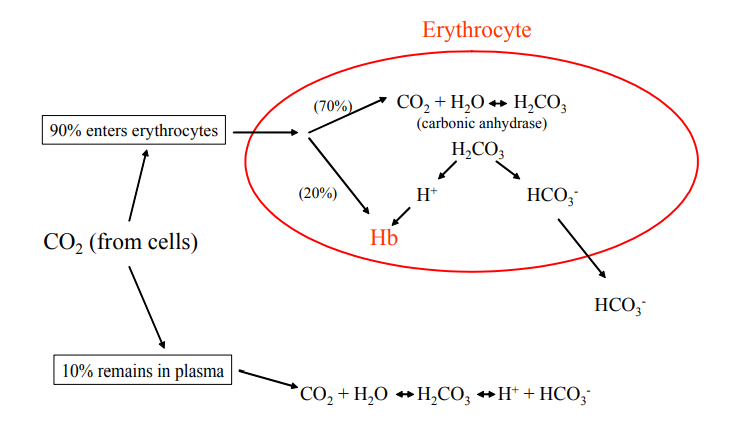 Some of the CO2 dissolved in the plasma can react spontaneously with water to form carbonic acid. 
Thus increased CO2 in the plasma tend to decrease plasma pH through increased carbonic acid formation.
What happens to CO2
~ 90% of the CO2 is absorbed by the erythrocytes. 
~ 20% binds to hemoglobin
~ 70% reacts with water to form carbonic acid 
The carbonic acid formed subsequently dissociates into H+ and bicarbonate. 
H+ binds to specific amino acid side chains on the hemoglobin
The bicarbonate is transported out to the blood plasma. 
The bicarbonate formed acts as a buffer against pH changes.
In other words, if the concentration of hydrogen ions increases, bicarbonate will bind to the free hydrogen ions to form carbonic acid.
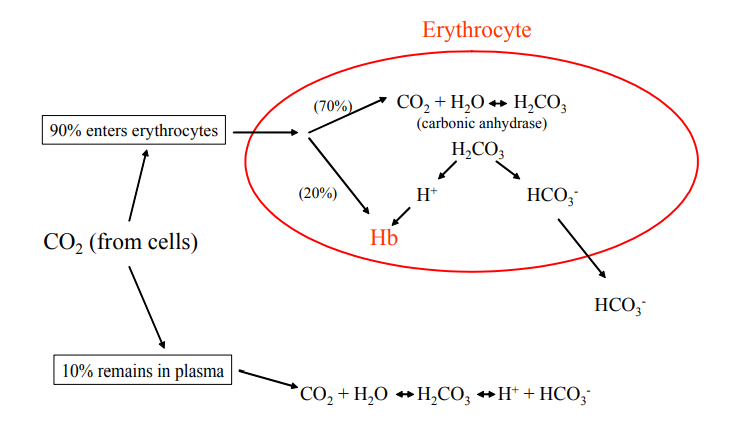 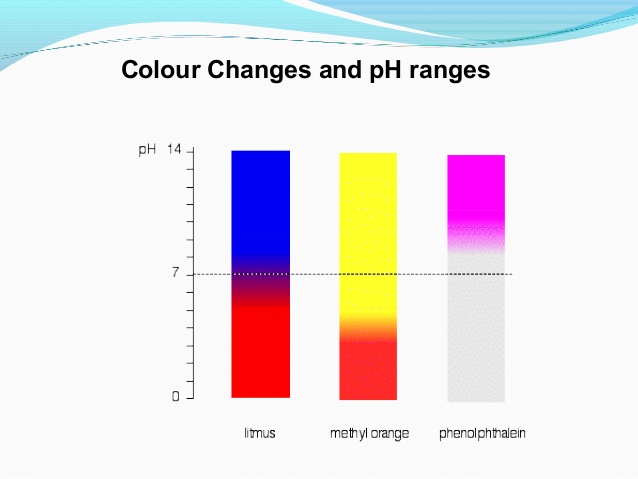 Phenolphthalein is an acid/base indicator. 
It is colorless when acidic (pH <  7.0) 
It is pink when basic (pH >  7.0)
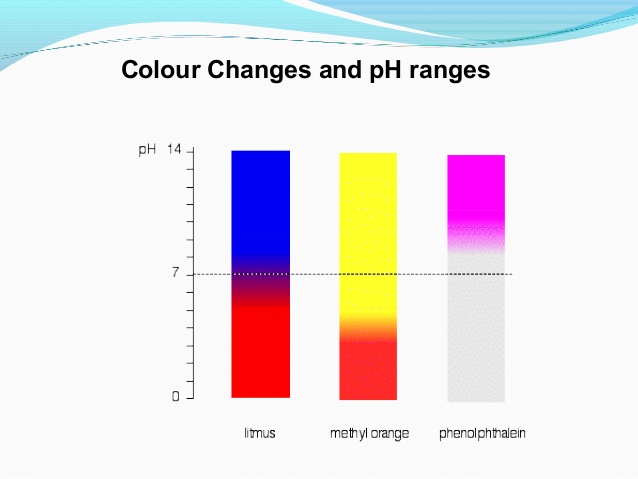 Measuring pH - Phenolphthalein
pH Balance
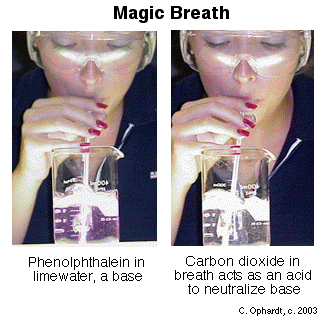 Saturated phenolphthalein solution 
(pH indicator; 
clear=acid, pink=basic) 

Insert the straw into the beaker and blow OUTWARD.
The color will start to change from pink to colorless.
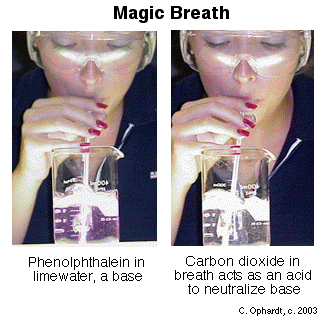 pH Balance
When you exhale into the solution, the carbon dioxide in a person's breath reacted with the water to form Carbonic Acid.
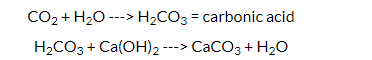